Inselect:
liberating specimen images from multi-specimen scans with flexible metadata collection
Steen Dupont & Ben Price
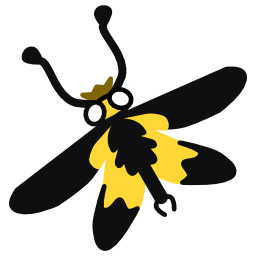 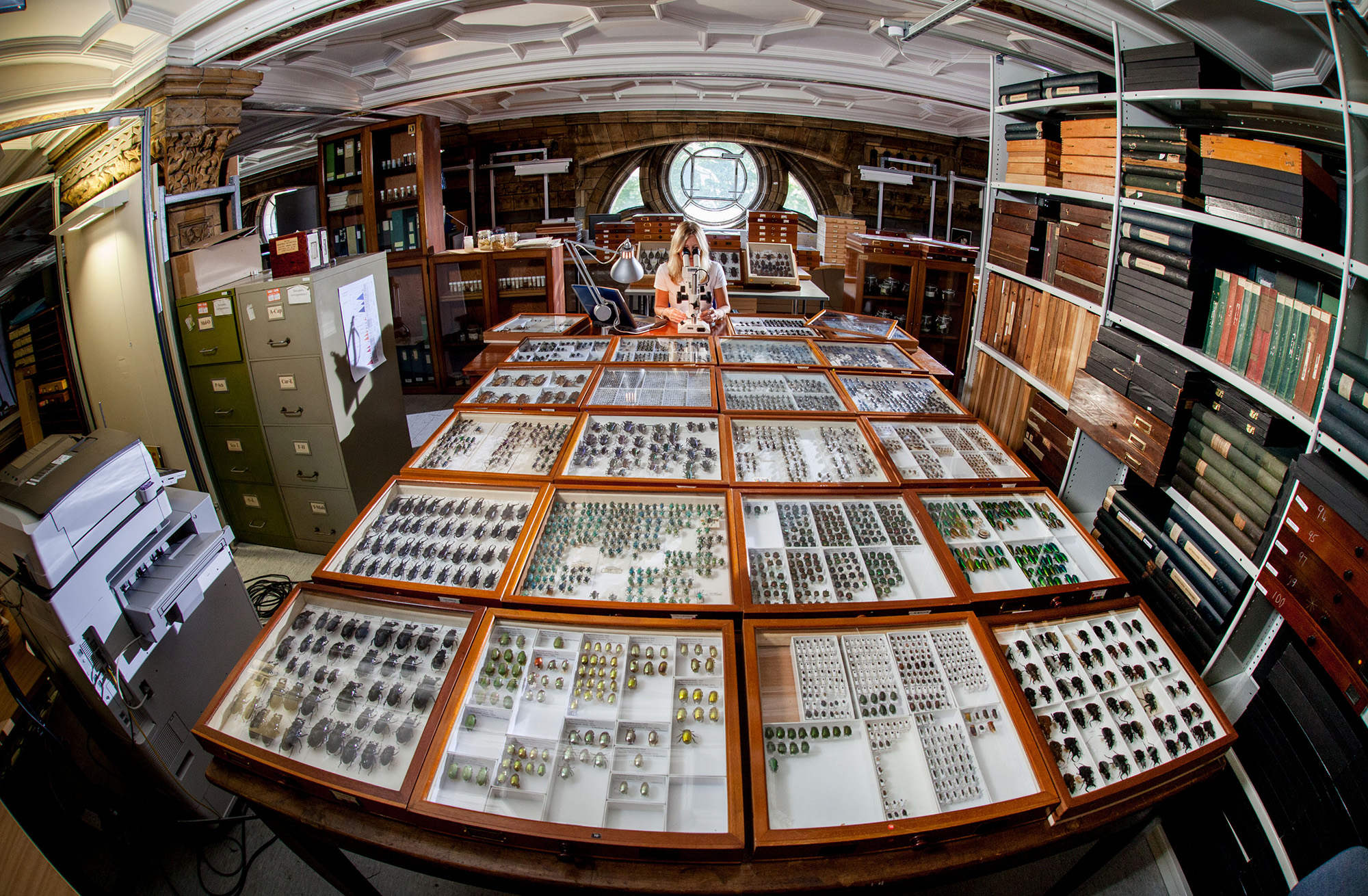 Pinned Insect Collection
Digitisation
Diagnostic Images
Georeferencing
Transcription
Information content
Label Images
Basic Image
Stub
Specimens per unit effort
iCollections
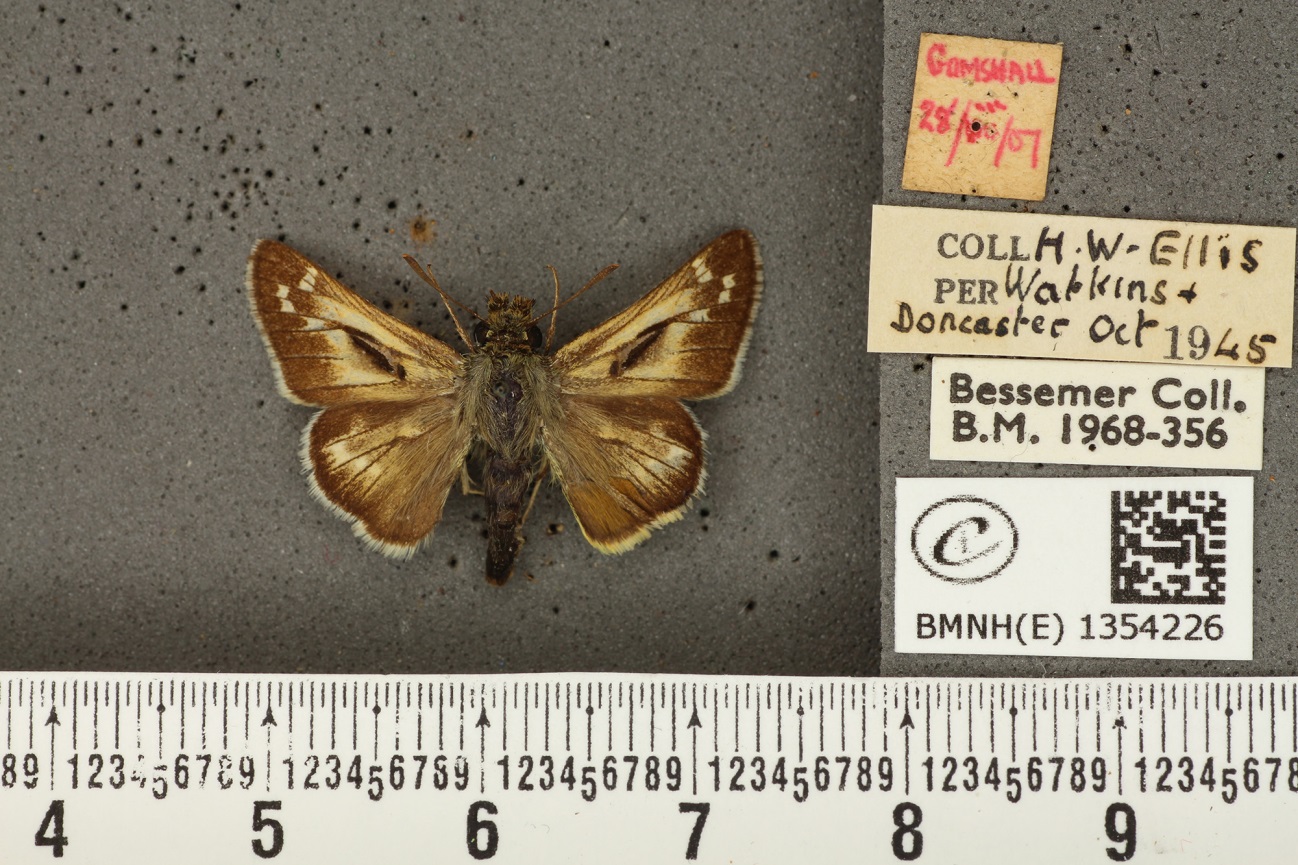 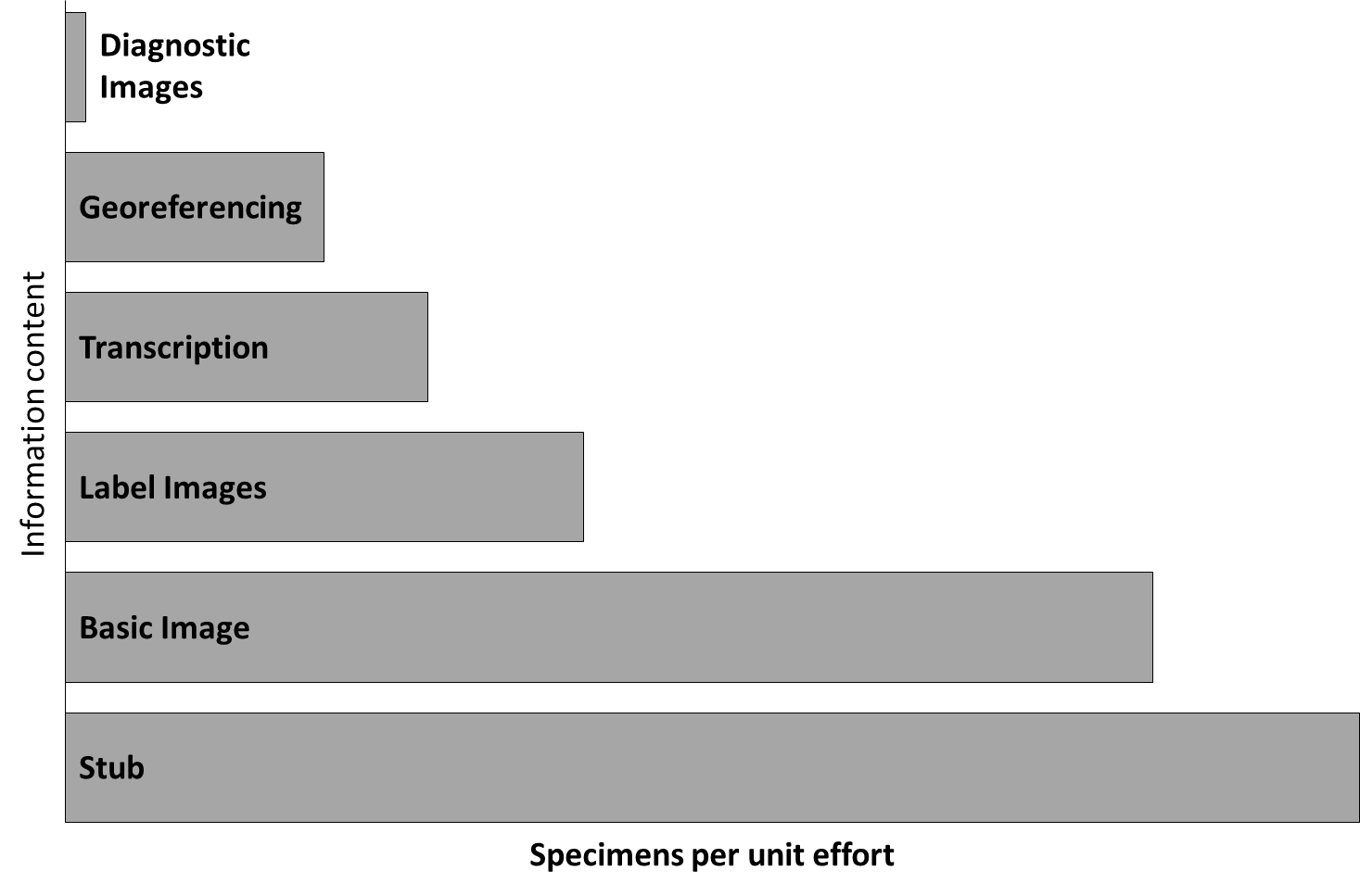 Whole Drawer Imaging
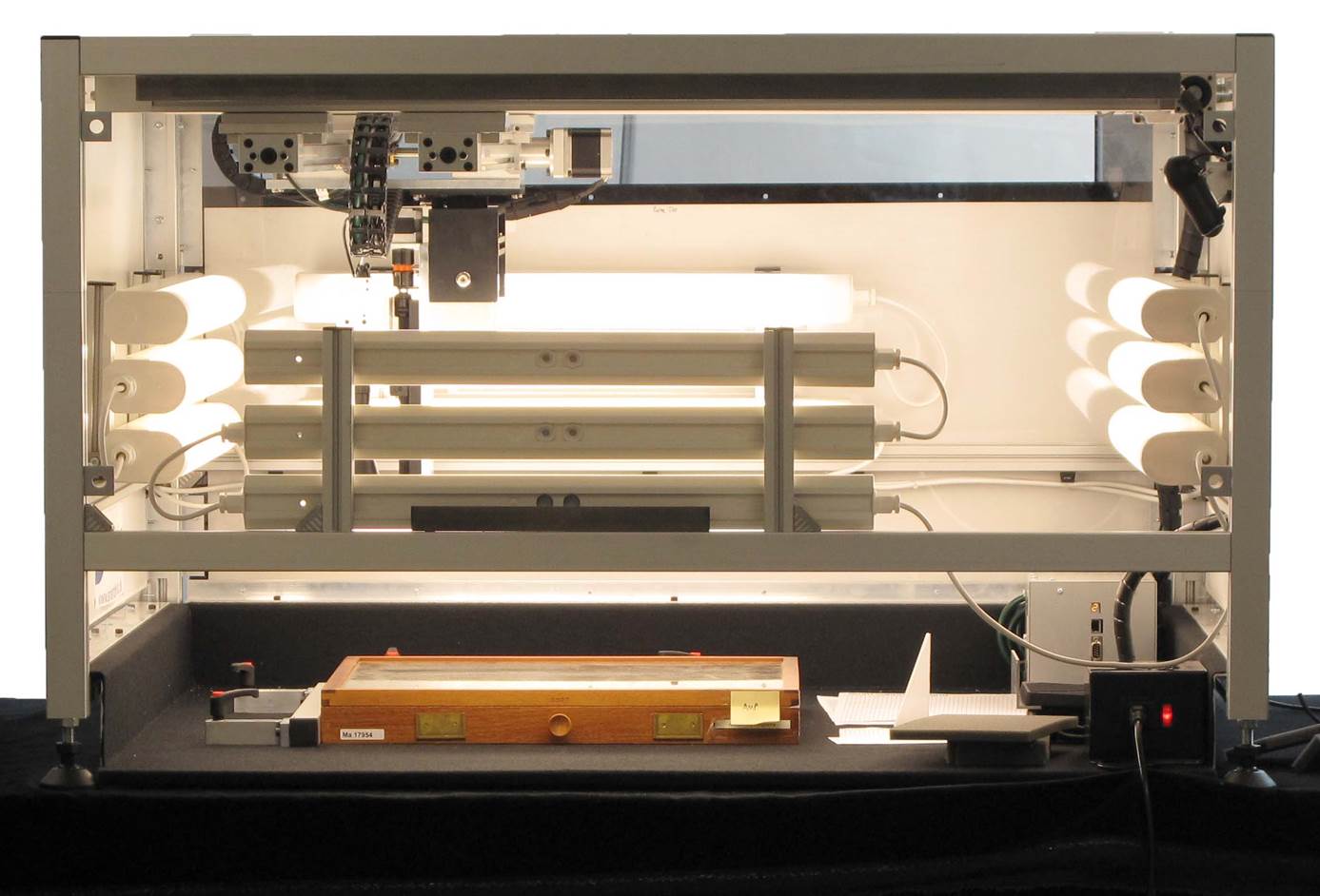 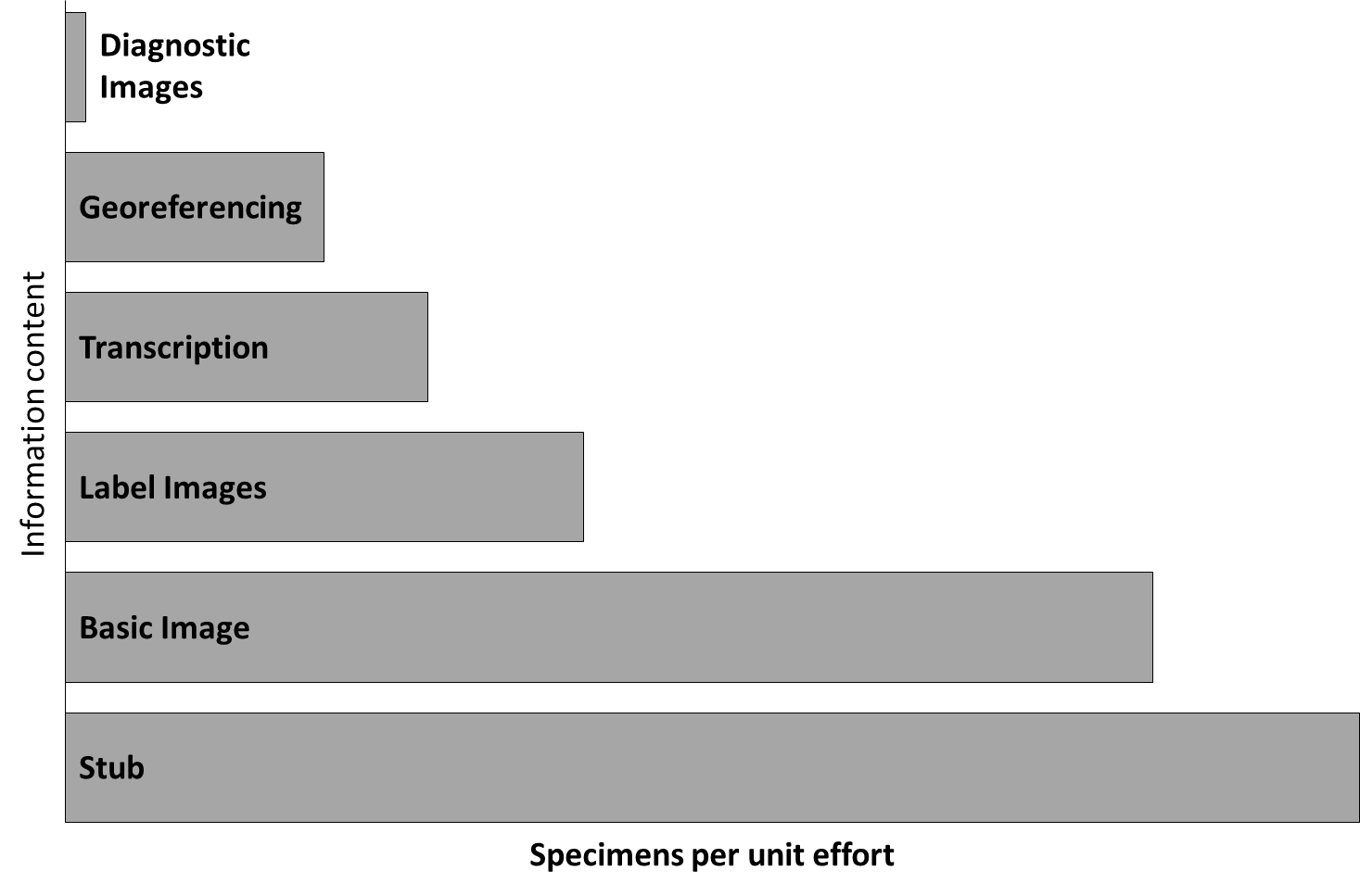 Static Drawer Image
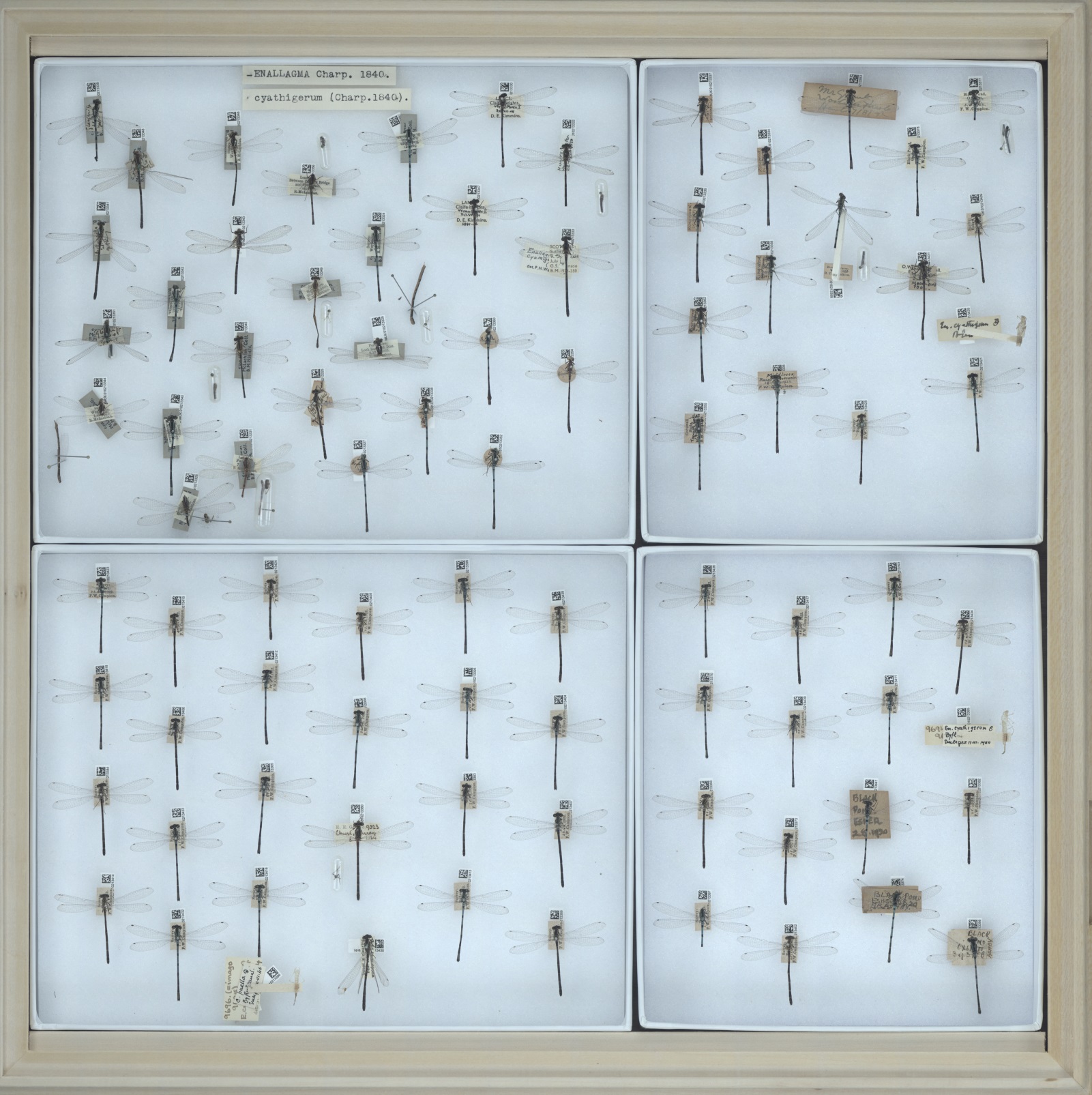 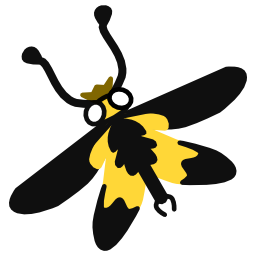 Inselect Workflow Overview
Ingest
Create .inselect file & thumbnail
Optionally apply cookie cutter
Segment
Inselect application
Refine boxes
Transcribe label information
Export metadata
CSV
Read barcodes
Save crops
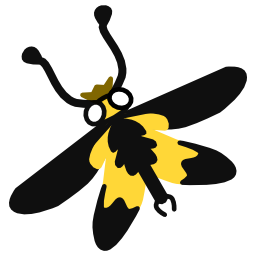 Inselect – Boxes view
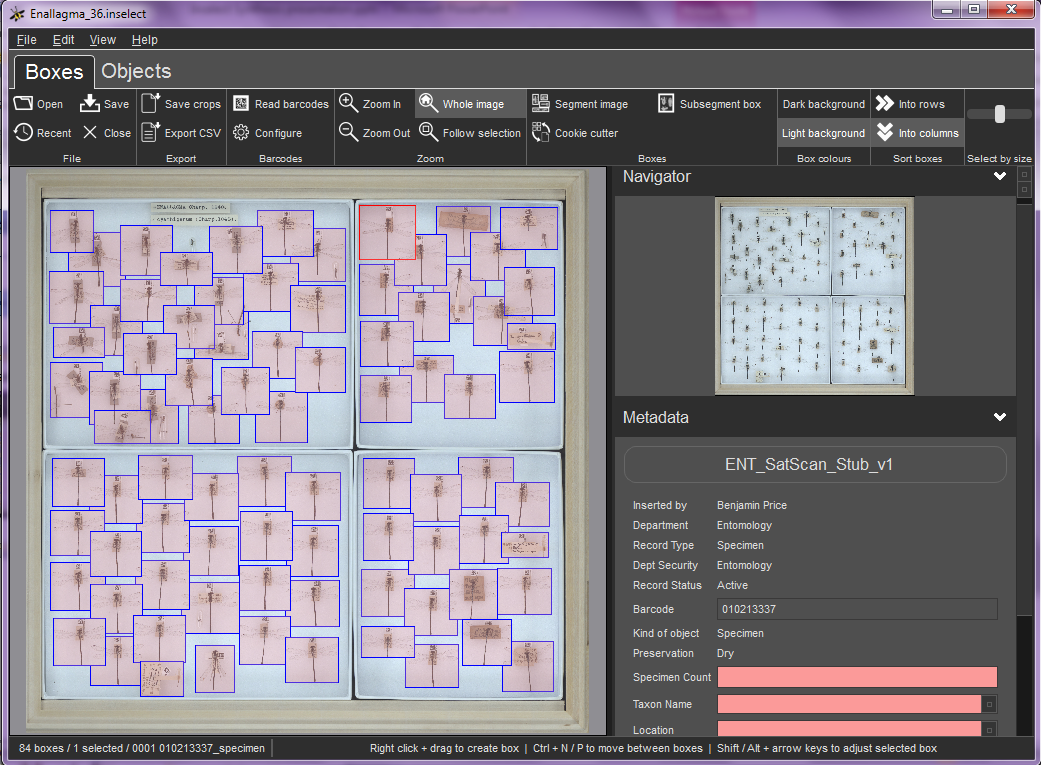 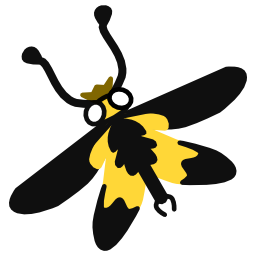 Inselect – Boxes view
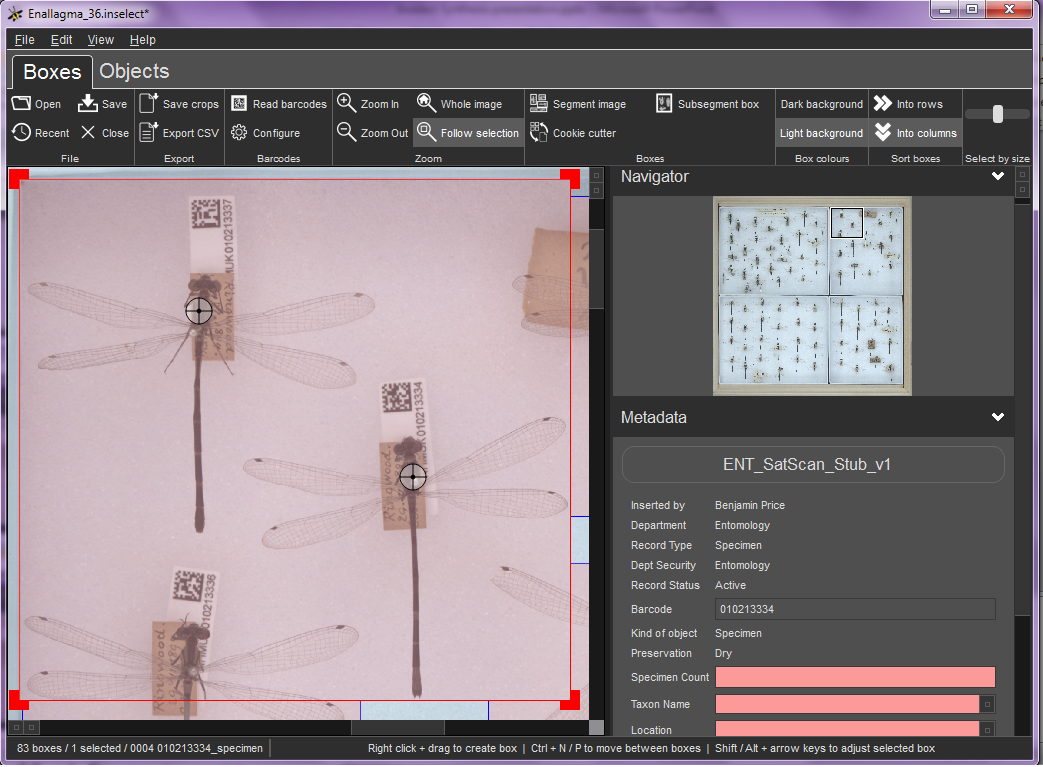 Inselect – Boxes view
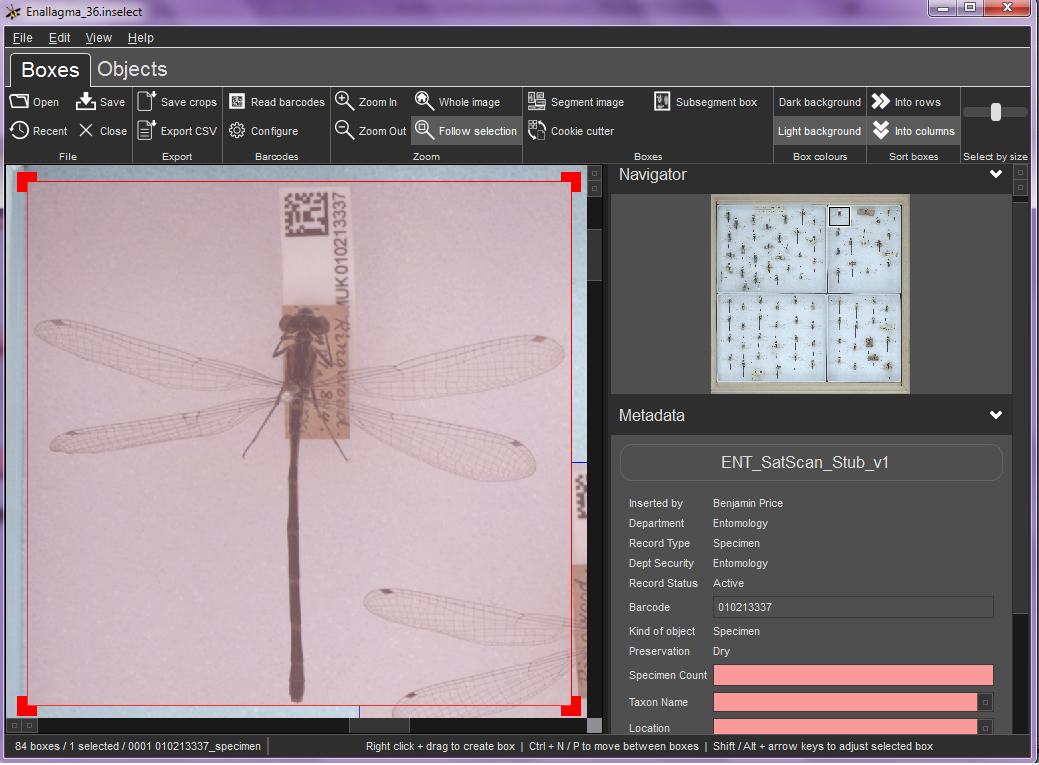 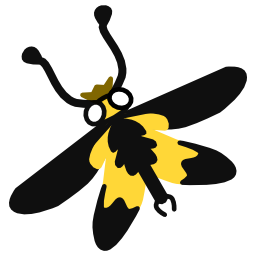 Inselect – Objects view
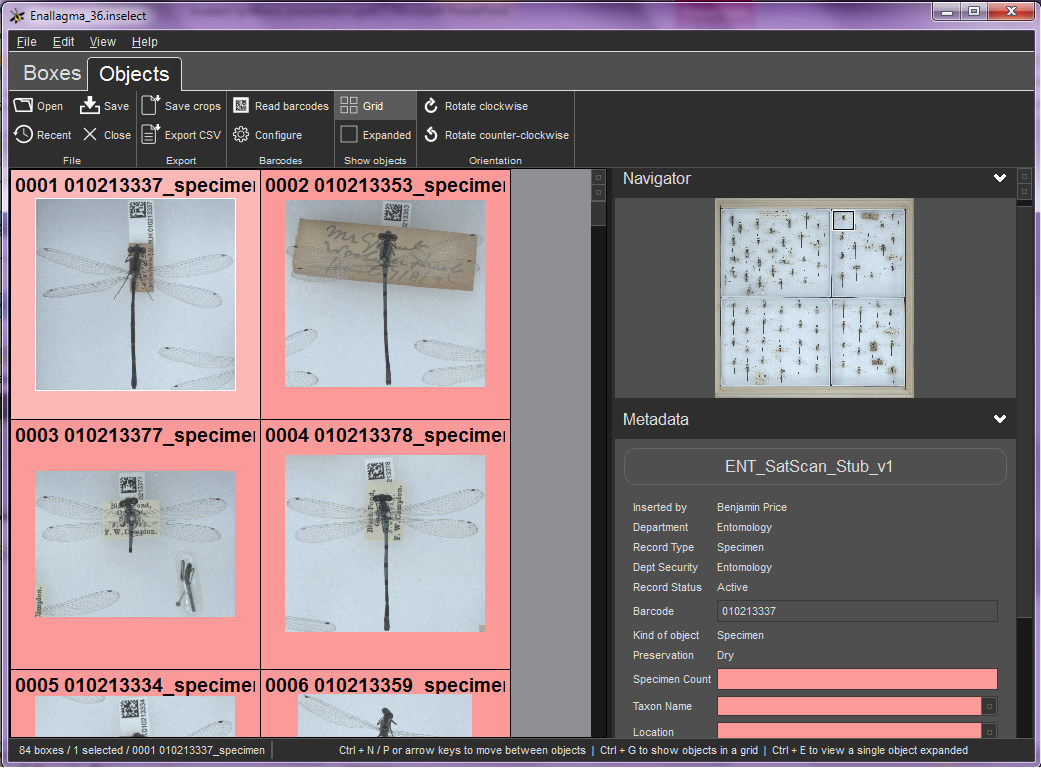 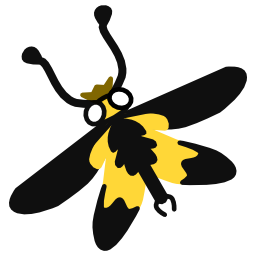 Data capture templates
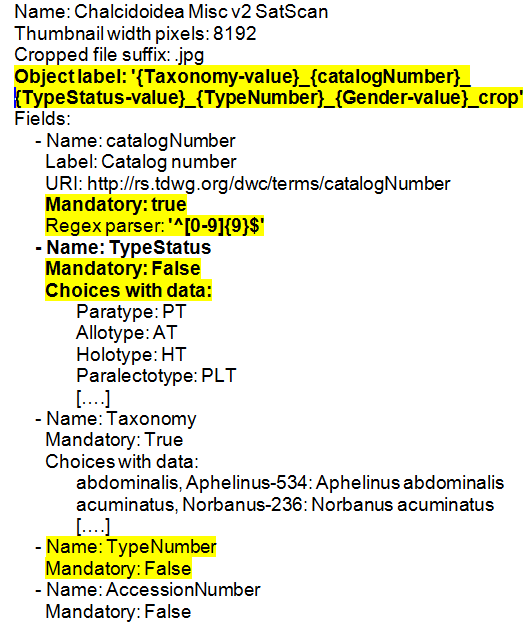 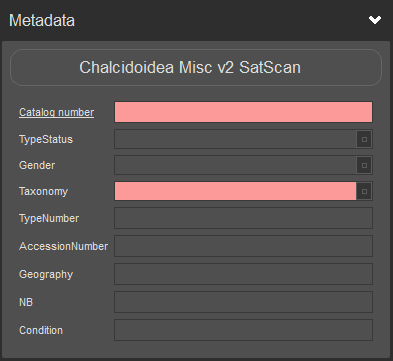 Crop name
Validation
Pull down menu: data and hidden data
Free text
Mandatory data
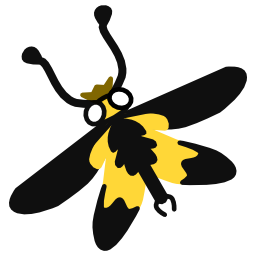 Inselect – barcodes
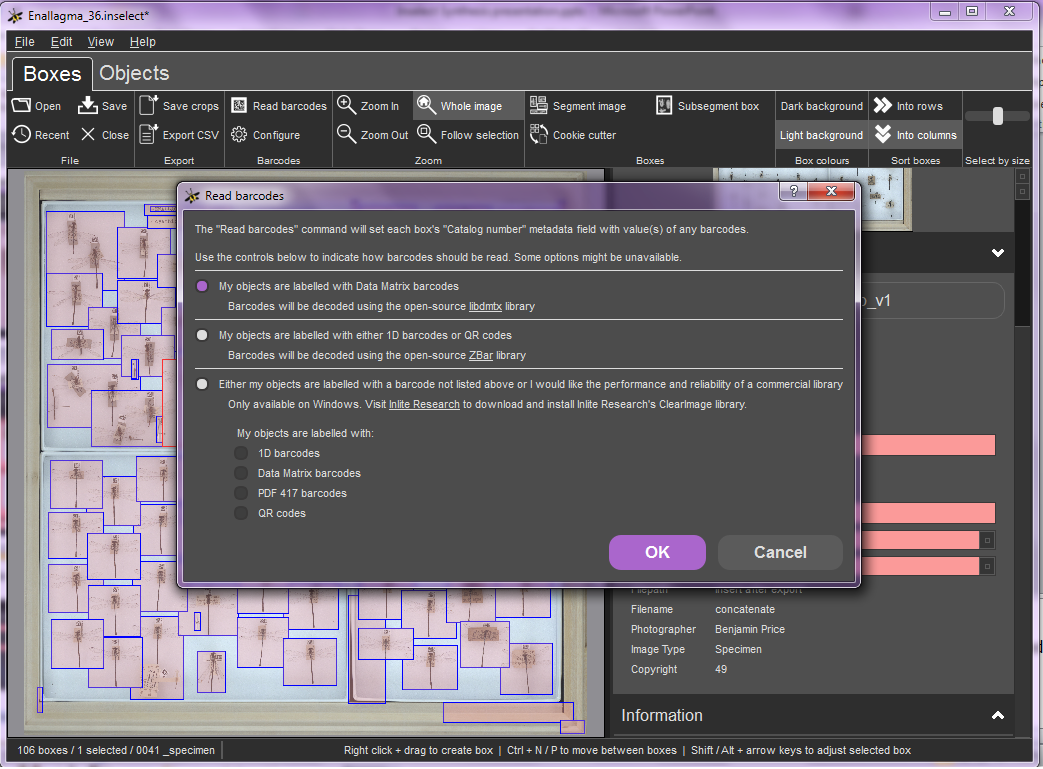 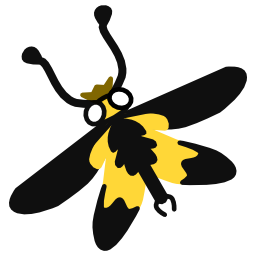 Inselect – batch processing
Ingest
Create .inselect file & thumbnail
Optionally apply cookie cutter
Segment
Inselect application
Refine boxes
Transcribe label information
Export metadata
CSV
Read barcodes
Save crops
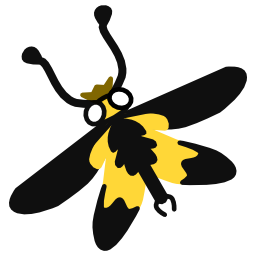 NHM Microscope Slides
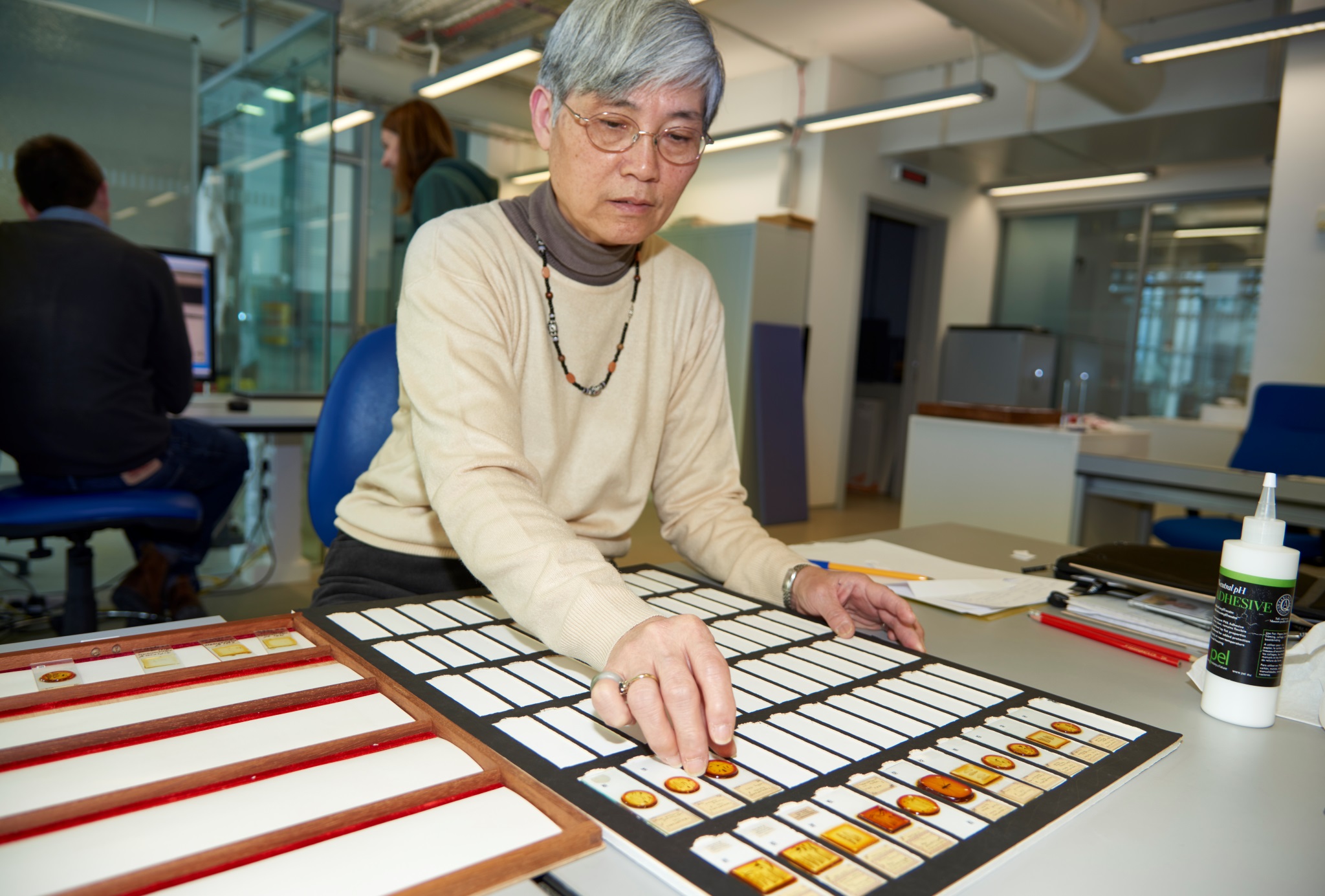 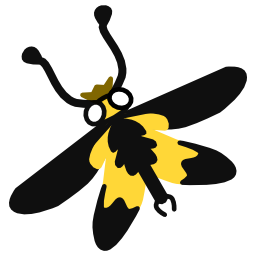 NHM Microscope Slides
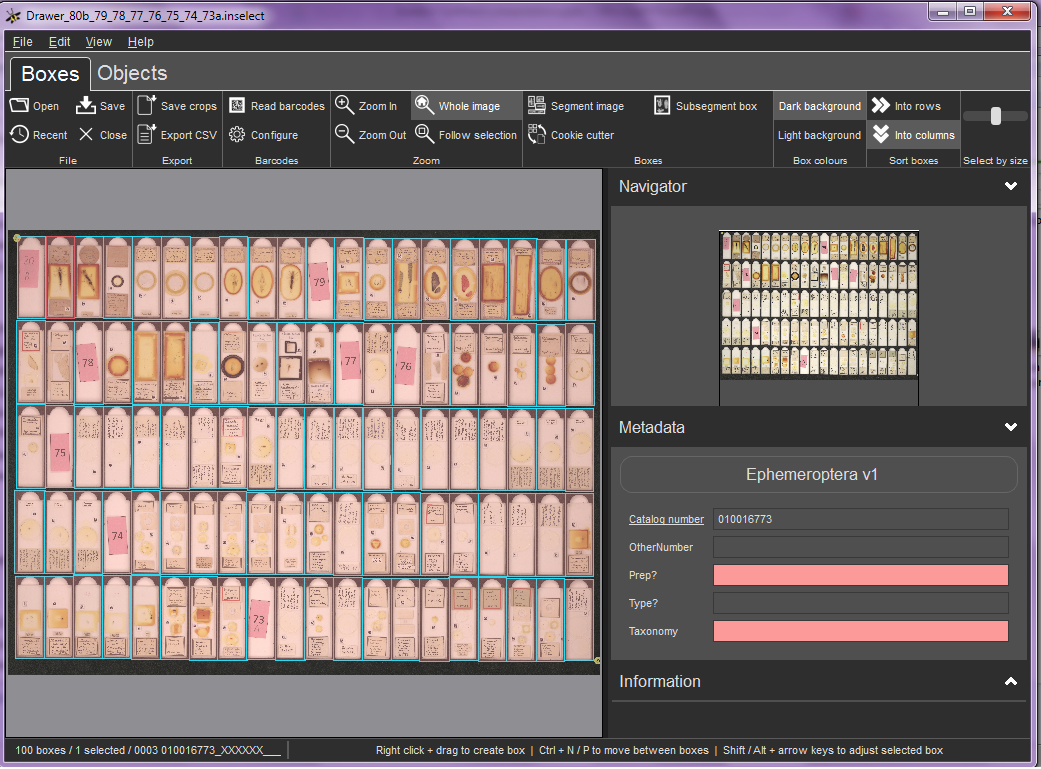 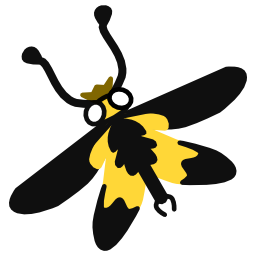 Specimen records and beyond
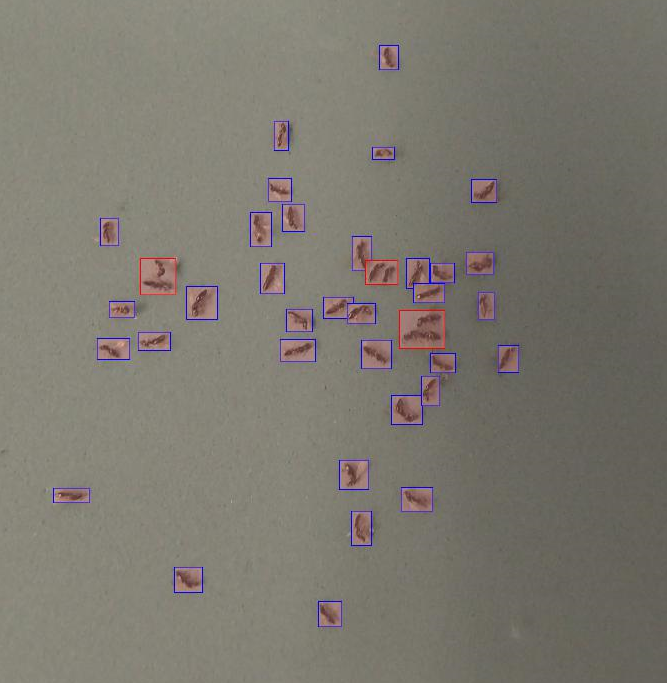 Counting specimens in gel caps
[Speaker Notes: ]]
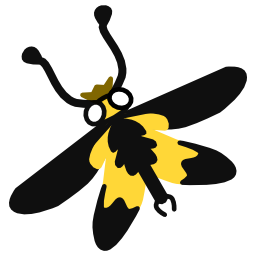 Specimen records and beyond
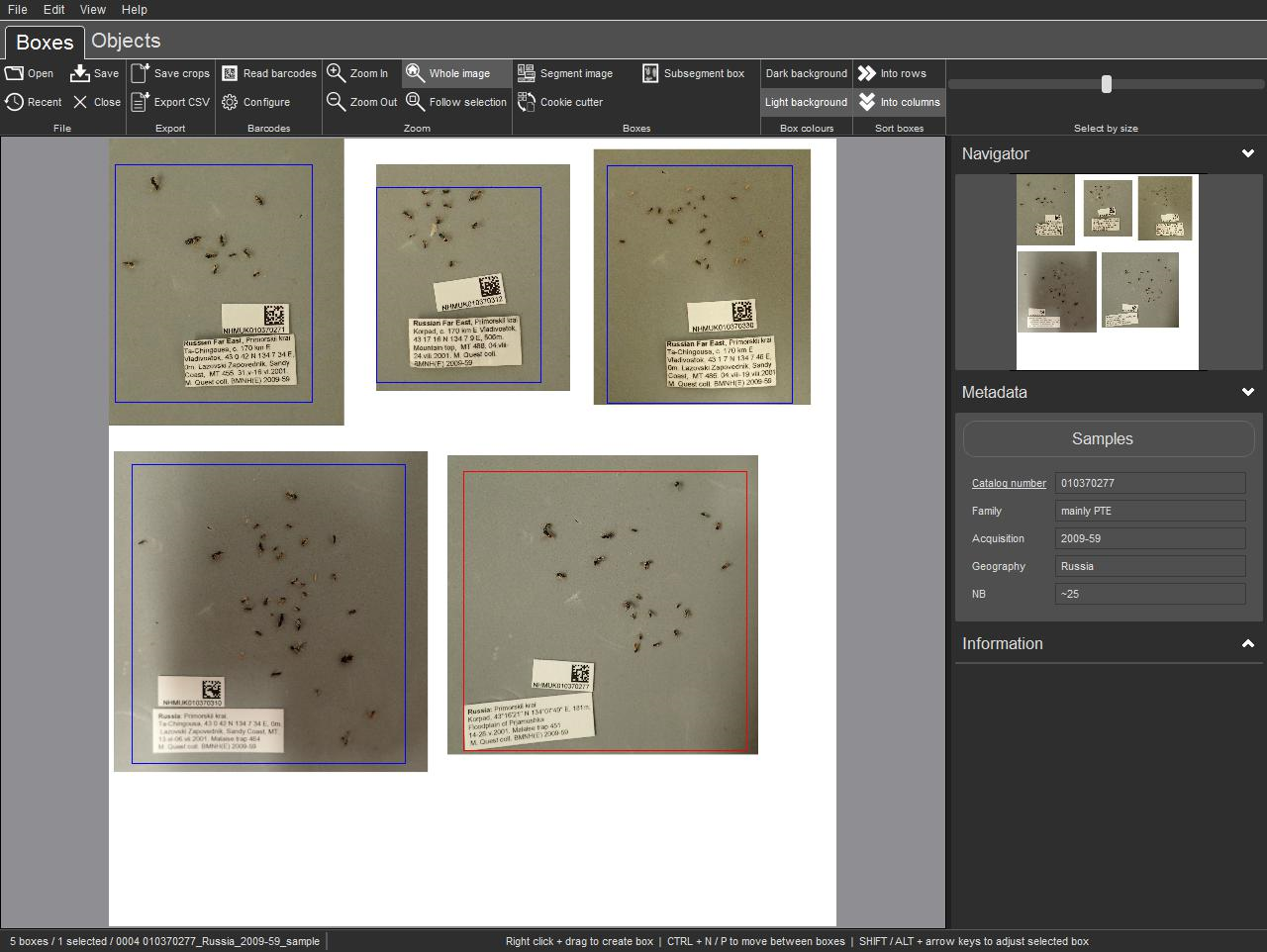 Summaries of material in papered andwet samples
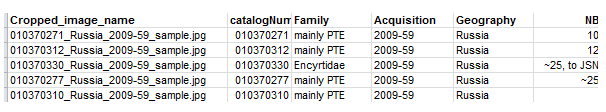 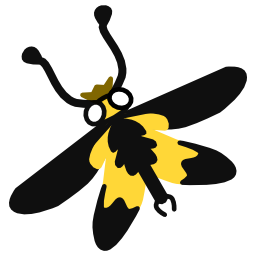 Crowdsourcing insect soups
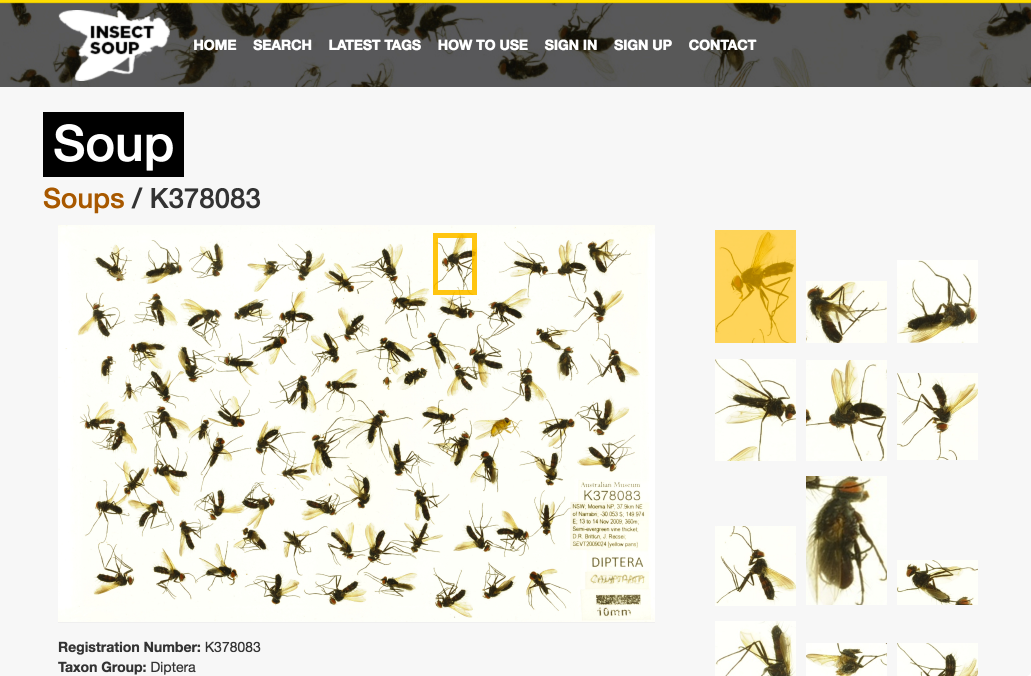 insectsoup.australianmuseum.net.au
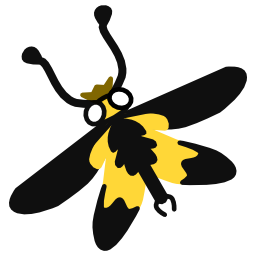 Crowdsourcing insect soups
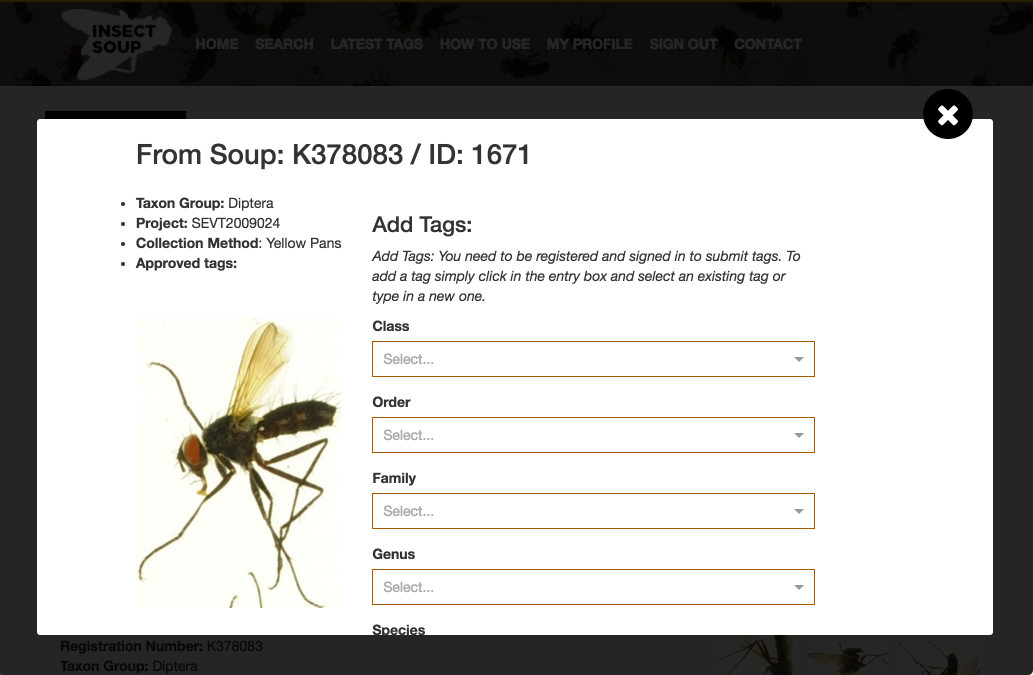 insectsoup.australianmuseum.net.au
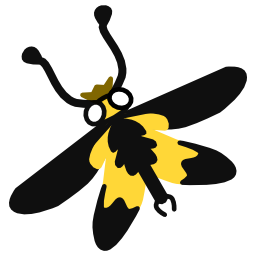 Inselect for transcription
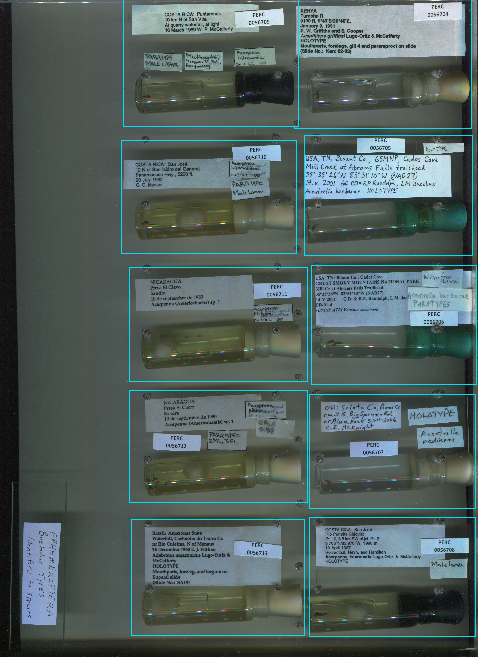 Purdue Entomological Research Collection
Collaboration with Logansport Indiana Youth Correctional Facility
Dedicated desktop stations 5–6 days per week
Cookie cutters
No internet
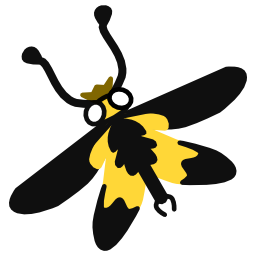 Inselect usage estimate
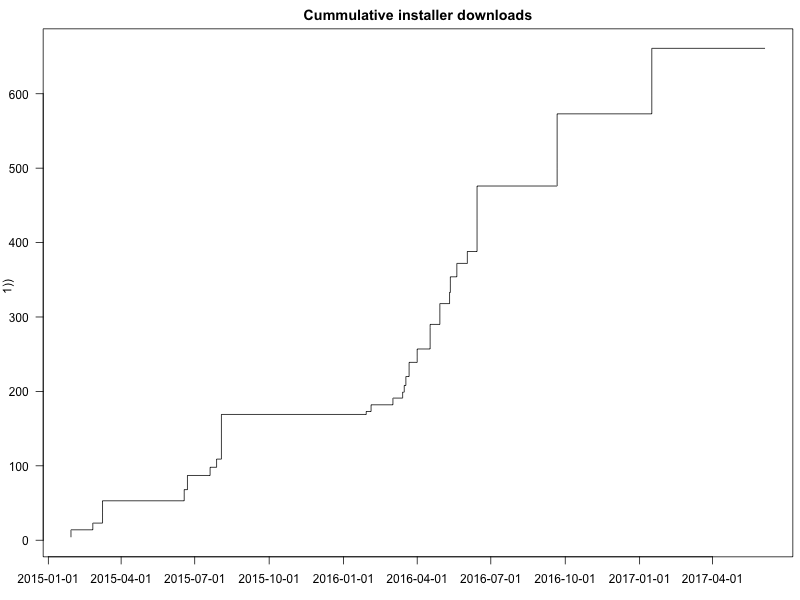 What’s next?
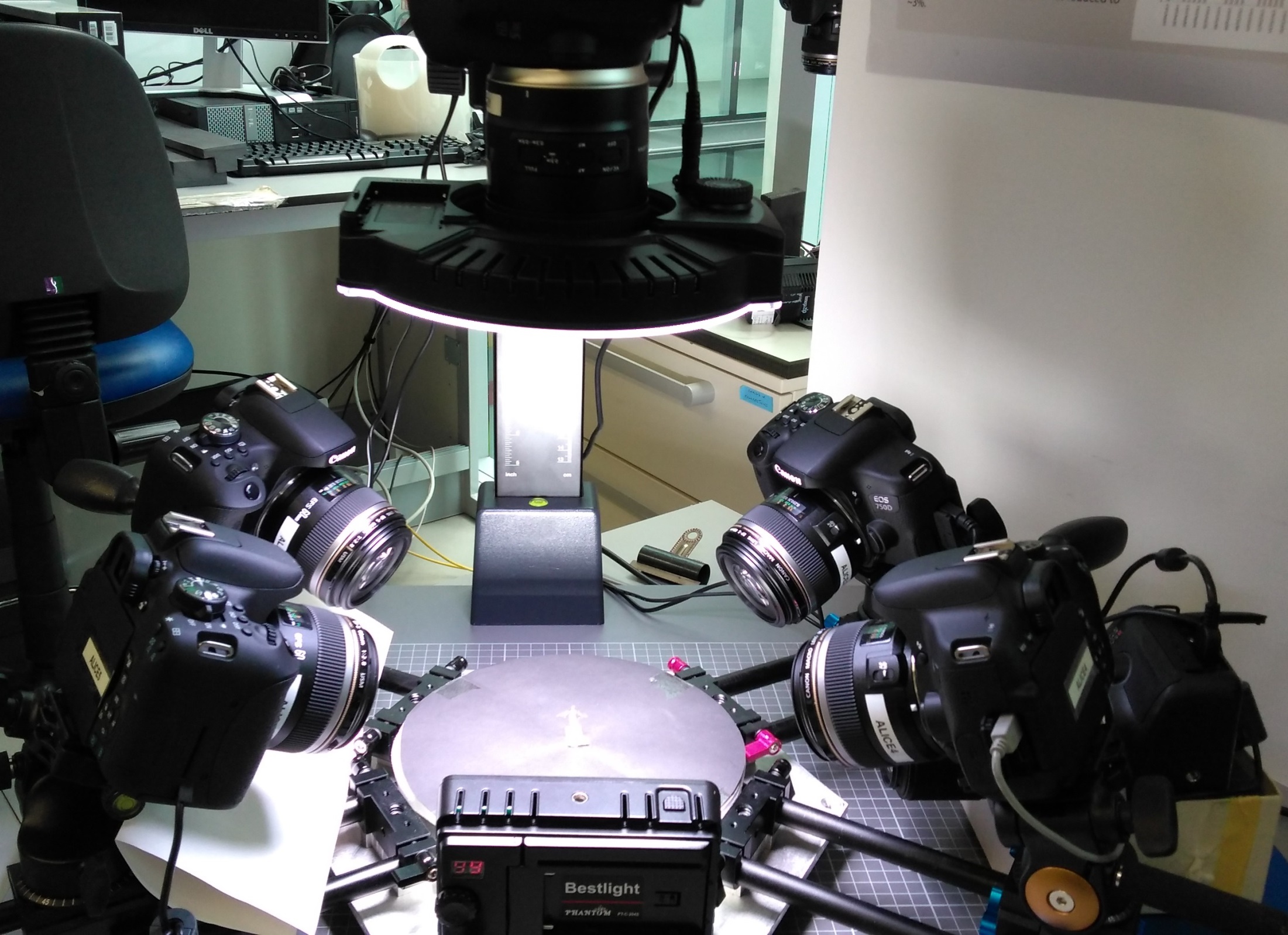 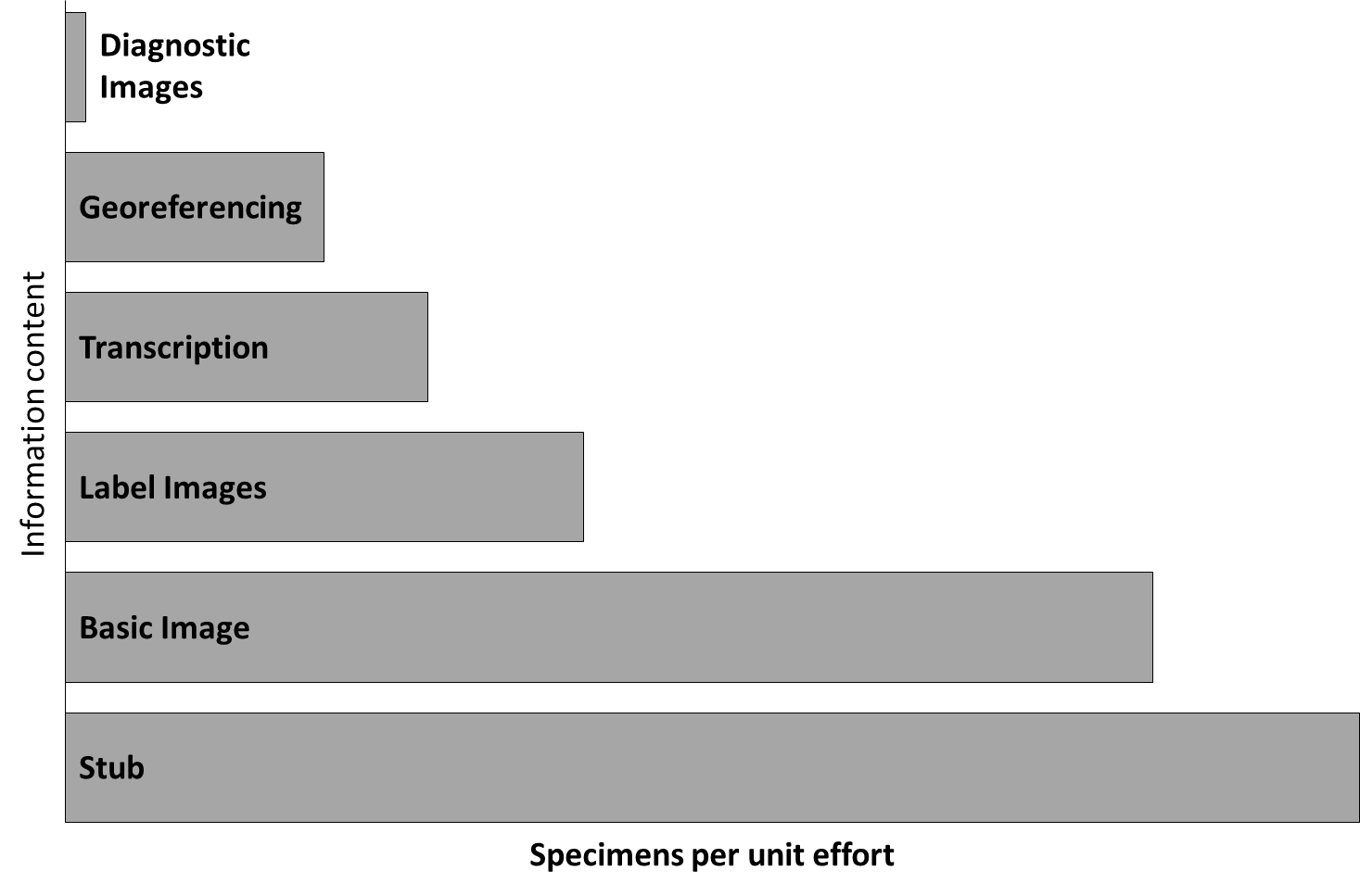 ALICE images
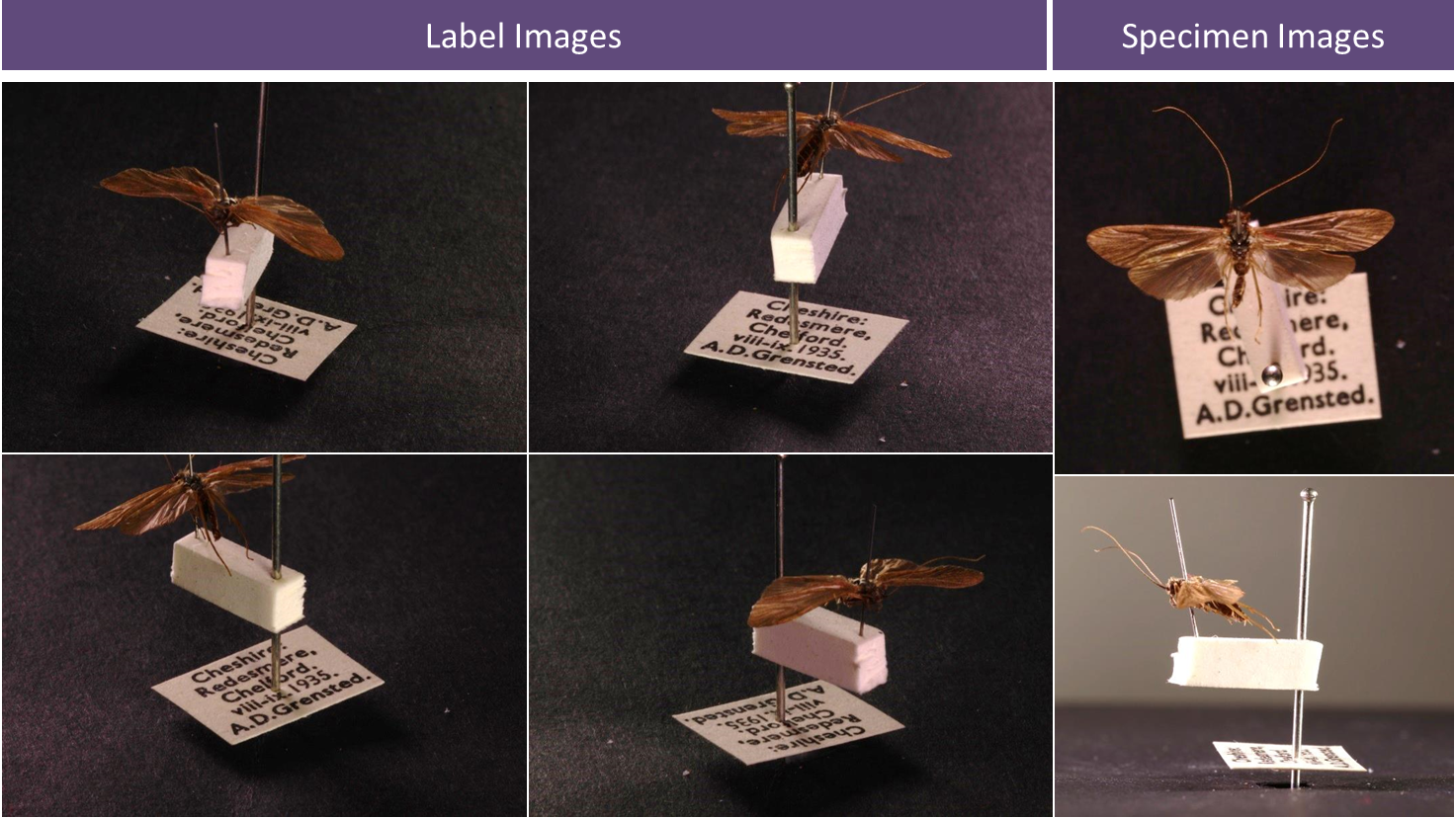 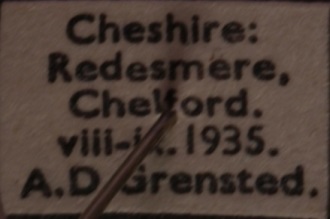 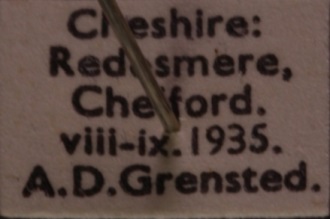 ALICE image transformation
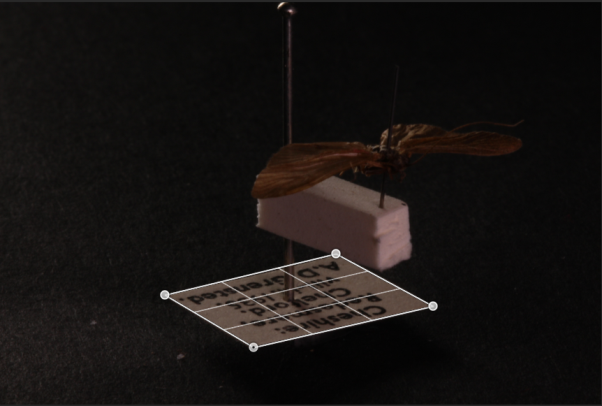 Label identification & perspective warp
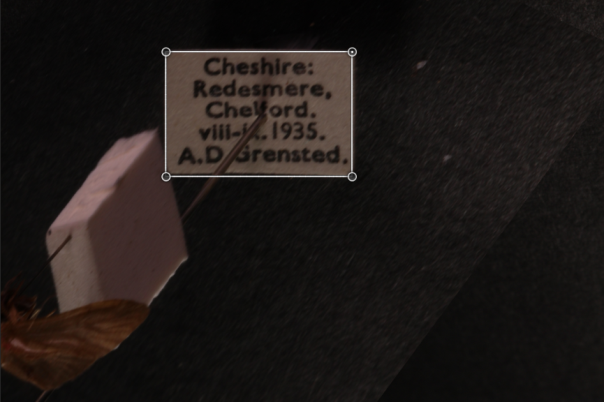 Label crop
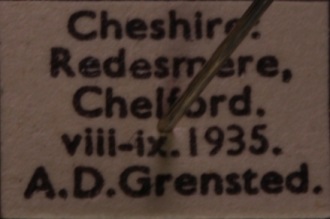 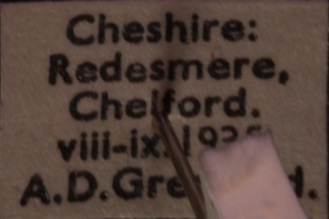 Label merge
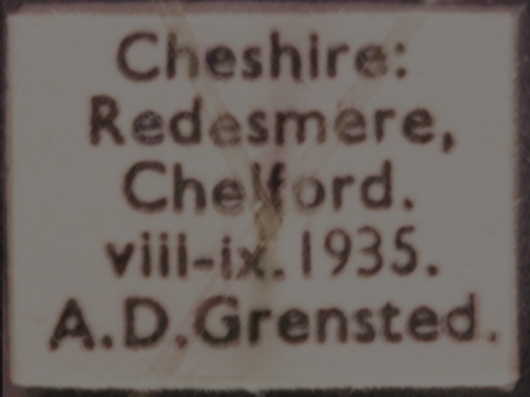 ALICE label matching
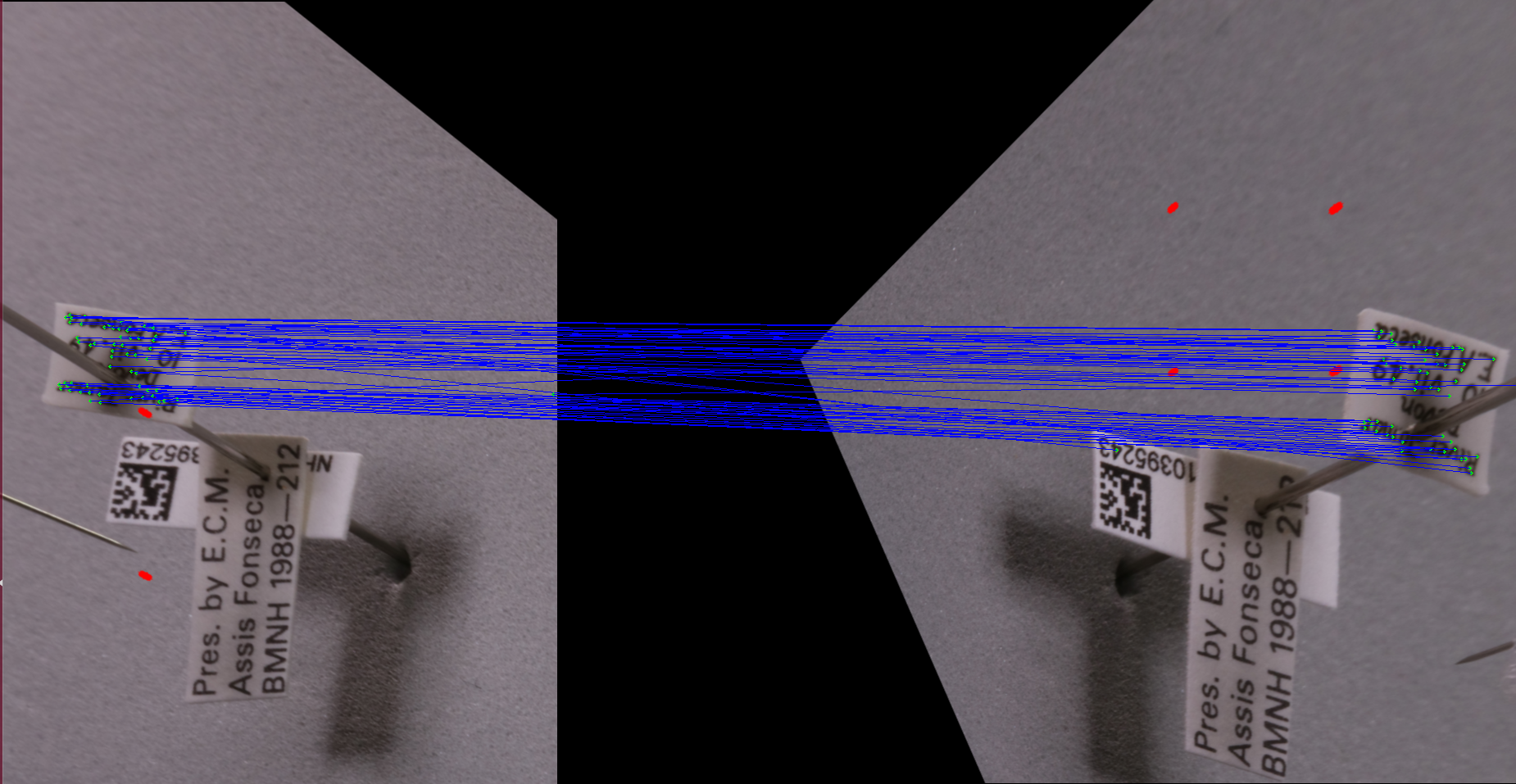 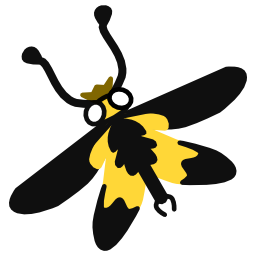 Acknowledgements
Inselect
Prototype: Pieter Holtzhausen (Stellenbosch), Stéfan van der Walt (Stellenbosch & University of California, Berkeley)
Application development: Lawrence Hudson and Alice Heaton
User testing: Louise Allan, Natalie Dale-Skey, Emma Sherlock and NHM volunteers
Direction: Vladimir Blagoderov, Laurence Livermore, Vincent S. Smith
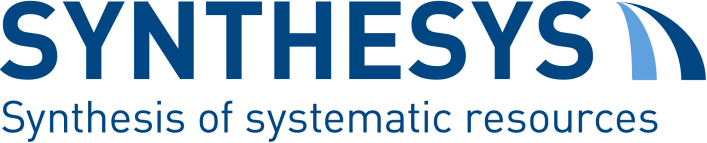 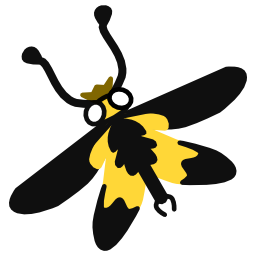 Thank you!
Home page, including documentation and links to releases
naturalhistorymuseum.github.io/inselect
Source code and issues
github.com/NaturalHistoryMuseum/inselect/
Webinar
10.6084/m9.figshare.3208021
Paper in PLOS ONE
10.1371/journal.pone.0143402
SYNTHESYS
www.synthesys.info
#Inselect
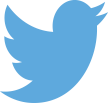 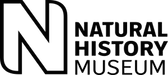 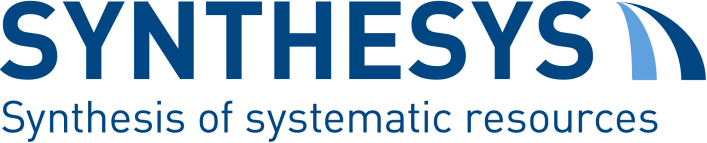